GAPS IN ONLINE APPOINTMENT AND SCHEDULING SYSTEM FOR CORPORATE CLIENT




PRESENTATION BY:-
				MILIND ASWAL
				PG/14/033
Redefining Healthcare services
Vipul Healthcare Services
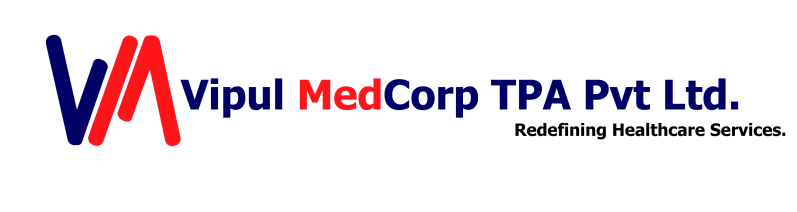 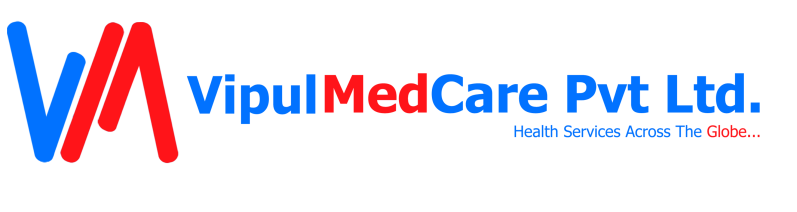 One of the leading ISO certified and IRDA licensed health insurance service provider
One stop wellness solution for corporate clientele
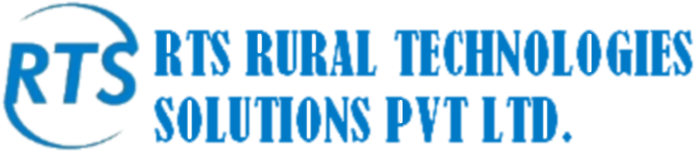 Making healthcare affordable, accessible and reliable through our OPD & Discount card called MedHealth Card
Vipul Services
Health Insurance Service Management
Vipul service out reach
Vipul Wellness
Our various healthcare services are 
currently  reaching out to over 9 million 
members, both retail and corporate.
Vipul MedHealth Store
Our Endeavor is to offer bouquet of 
meaningful customized services based on
 the needs of the corporate after analyzing
 & assessing their health status .
MedHealth card
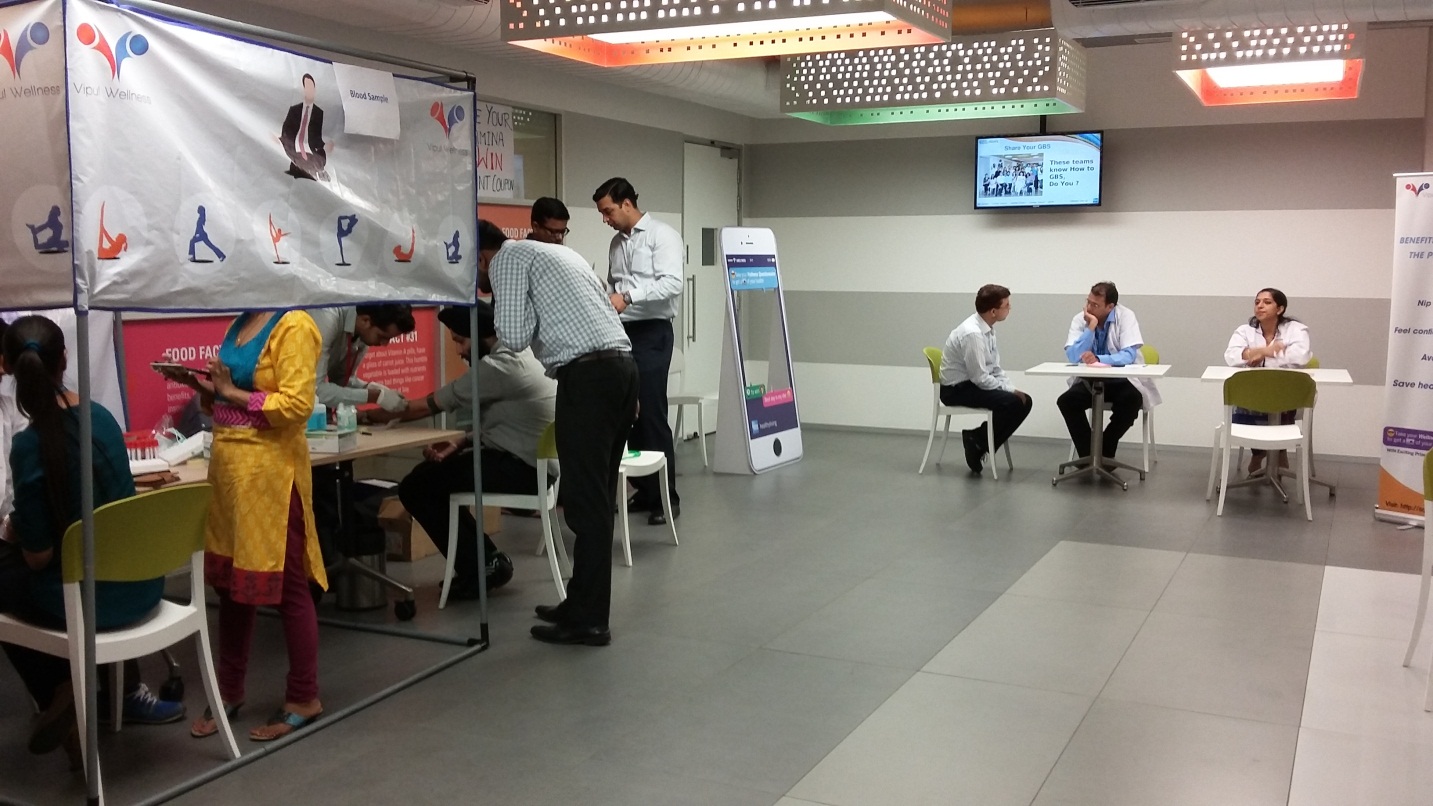 Our Major  Wellness Clients
American Express
Aon Hewitt
 Bank of America
Sutherland
Convergys
Sona Koyo
Birla Soft
Uninor
Jabong
Asahi Glass
 British Airways
 Sandisk
Nucleus Software
Aricent
Mahindra Comviva
UT worldwide
Compass India
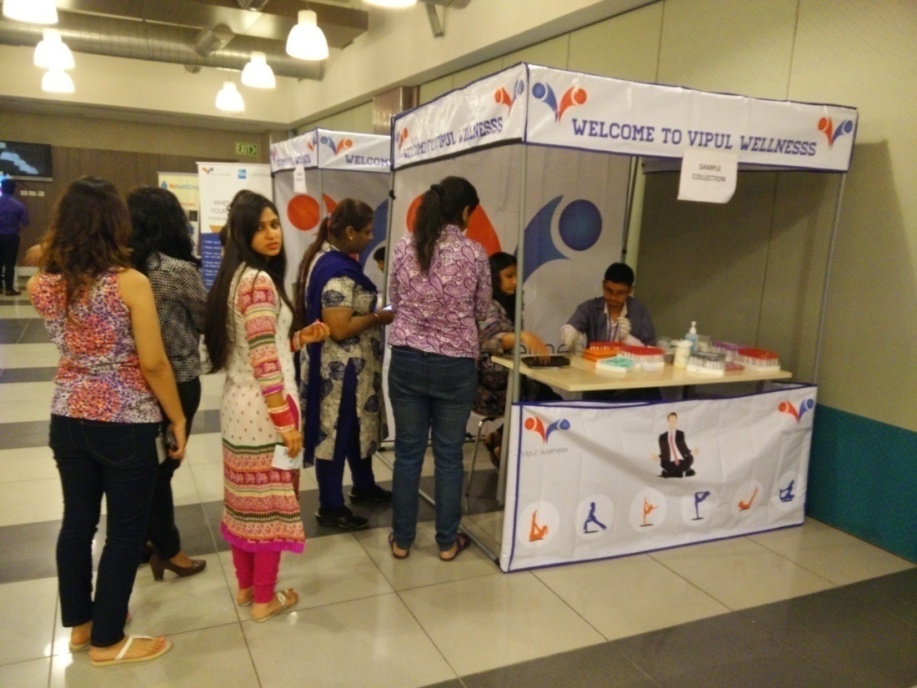 Our Wellness Portal
ACT
First level of medical enquiry in which Opinion
 is provided by an experienced General Physician.
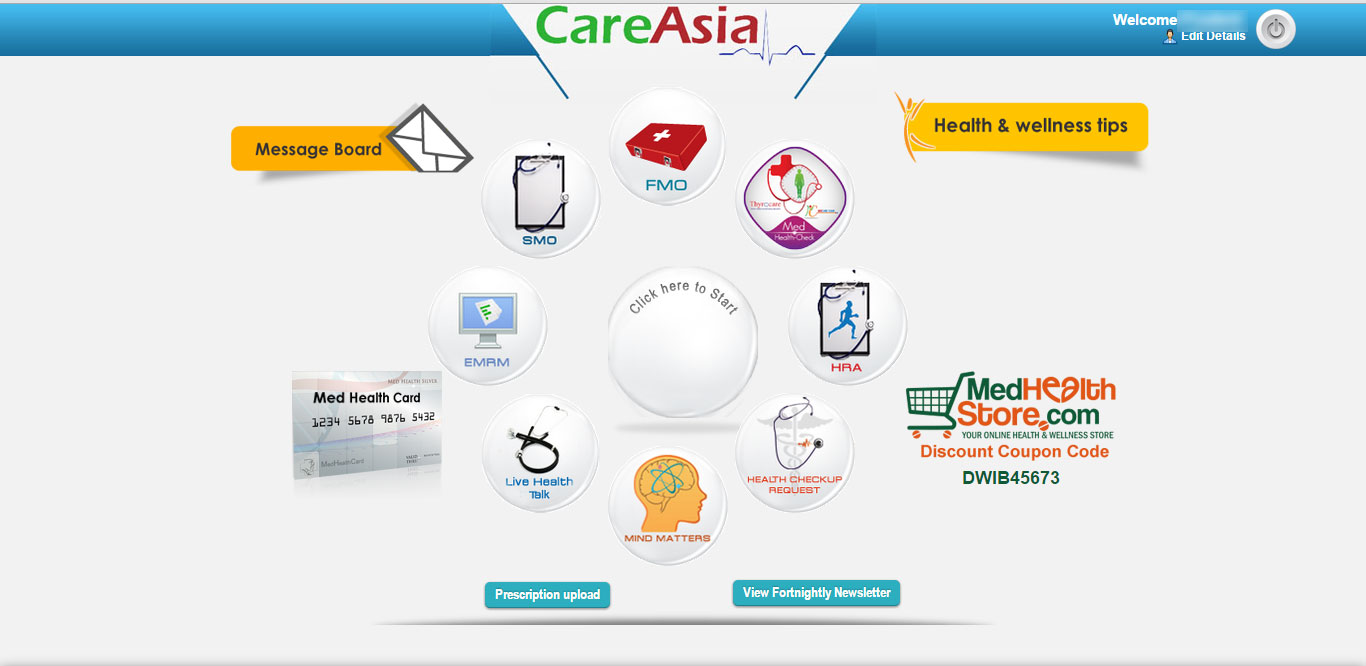 Total predictive health checkup. Complete online process for scheduling and report generation/delivery and Free Home collection of samples
A second opinion for an ailment where a previous consultation has happened. Opinion is provided by an experienced specialist
HRA: your customised health risk assessment report on your current medical condition at your own convenience
EMRM system  allows the client to store all their medical documents and reports centrally in one location.
Highly discounted Executive Health check up – Easy online booking
Online chat with a doctor. User can schedule a chat with a general physician and chat on a real time basis.
Mind matters allows access to psychologist consultation through a simple interface
Benefits
Many individuals in the workforce spend more time at work than even home – leaving an opportunity to promote healthy habits and to lower business costs
 Reduce workers’ compensation costs 
 Increase productivity
 Reduce absenteeism
 Lower turnover
reduced costs recruiting and training new employees
 Reduction in the number of injuries
 Weight reduction
 Enhanced physical fitness
 Improved employee awareness
 Increased loyalty
 Improved company morale
Achievements & Strengths
8000 trusted and reputed providers PAN India.
Web enabled software/mobile app.
Professional manpower presenting our clients with benefits derived from our knowledge and experience of the medical network, health and insurance field.
Dedicated panel of doctors and enabling us to render SMO, Case management and Medical procedure audit.
Experience of successful Execution of health camps in companies with 10000 and above employee strength: conversion ratio of 50% - 60%.
P4P Introduction
What is P4P : P4P- Partnership for prevention.

  
   To enhance health & wellbeing of employee and their dependents through a range of preventive health care services, GSK has launched a global initiative called P4P- Partnership for prevention.

Services Covered
Adult and child Immunizations 
Adult & Child Preventive Examinations
Cancer Screenings
Diagnosed diabetes screening
Tobacco Cessation 
Prenatal Care
9
Client Details
Client name: GSK – GlaxoSmithKline company having following 2 divisions:
Consumer group (Cx) – deals in FMCG products
Pharma group (Rx) – deals in medicines
Program name: P4P – Partnership for prevention
Launch date: 7th April
Open for employees and their dependants as well
Cashless facility, where GSK will be bearing the services cost
10
Coverage
For GSK Pharma Rx:
For all Employees across the company - 
Married : Self + Spouse + 3 children’s (up to 21 year if unmarried or up to 25 years of age if studying)
Unmarried/divorced - Self + Two Dependent Parents
Divorced (with child) – Self + Two children's 
Divorced ( without child) - Self + Two Dependent Parents 

For GSK Consumer Cx:
All Employees in Managerial and Staff level
Employee + Spouse + 2 Dependent Children (Below 25 Years) +  Dependent Parents (Females can choose between their Parent and Parents in laws). In the new policy males can also choose between their Parent and Parents in laws.
Workmen in Nabha
Self, Spouse, 2 Dependent Children and one set of dependant parents
Workmen in Rajamundri
Self, Spouse, 2 unmarried children and 2 parents
11
PROCESS
Registration ( online / Offline )
Appointment Booking ( Portal/ Call Center/Email /  Local SPOC ) 
Appointment Scheduling and confirmations by VMC.
Service Delivery by Provider
Value Added Services ( HRA/MHR/Launch programs )
Registration Options
Through Online : https://www.vipulmedcorp.com/p4p/index.aspx
Onsite Registration through camps at factory sites for workers – 
Nabha (1558), Rajamundry (862), Nasik (917) , Mumbai (240) , Worli (369), Kolkata (222) , Chennai (162) , Bangalore (288) , Hyderabad (132)
Through Call Center:
Member to call on 1800 103 7005
(Between 8am – 8 pm)
Remote location with poor net accessibility:
Member to fill registration form and handover to local GSK HR SPOC
OBJECTIVE
To gather information regarding functionality of online portal and compare it with traditional appointment system .
What are patients’ main dissatisfaction with hospital services
     Waiting time
      Appointment delay
To Analyse  information  why the appointment’s is being missed .
Analyse  feedback from client regarding this services .
RESULT
REASONS FOR NON-AVAIL OF SERVICE
SATISFACTION LEVEL OF PATIENT AVAILED THE SERVICE
RECOMMENDATION
To minimize patient waiting time in hospital as it causes dissatisfaction among them.
To informs patients about all the services that is covered under this program.
Proper mapping of hospitals along with their services and rates, and this information to be passed among staff members of hospitals.
Web mailers as well as hard copy of mailers to be send to patients at regular intervals.
Everyone is not connected to internet of things all the time, need to communicate patient via other means also.
THANK YOU